T.C. 
Kastamonu  Valiliği
Kastamonu Fen Lisesi
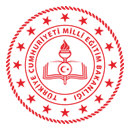 MİLLÎ EĞİTİM BAKANLIĞIOrtaöğretim Genel Müdürlüğü OKUL ORTAKLIĞI PROGRAMI
KASTAMONU FEN LİSESİ 
&
MALATYA DARENDE MEHMET EMİN ILICAK FEN LİSESİ
PROGRAMIN AMACI
Bu program ile okullar arasındaki iş birliği ve desteği artırarak eğitim öğretim sürecine katkı sağlamak, üreten ve paylaşan dinamik okullar anlayışını geliştirmek, öğrenciler arasında bilgi, kültür, sevgi, saygı, sosyal sorumluluk, yardımlaşma, dayanışma gibi konuları paylaşmak ve geliştirmek özellikle okullar arasındaki farklılıklar azaltılarak fırsat eşitliğine katkı  amaçlanmaktadır.
PROGRAMIN KAPSAMI
Okul ortaklığı programı kapsamında okullar bilgi paylaşımı ve ortak çalışmalar yapmalı, çevrim içi ya da yüz yüze toplantılar ve buluşmalar gerçekleştirmelidir. Akademik, sosyal, kültürel, sanatsal vb. alanlarda başarılı uygulama örnekleri olan okullar, ortak okulu ile çalışılacak konulara uygun olacak şekilde yazılı, görsel ve dijital materyal vb. kaynakları paylaşmalıdır.
OKUL ORTAKLIĞI PROGRAMI KAPSAMINDAKİ OKULLARIN YAPACAKLARI FAALİYETLER1;
Etkinlik takviminde belirtilen  iş ve işlemlerin yapılması,

Okul ortaklığı programındaki okullar arasında belirlenecek konu başlıklarında çevrim içi ya da yüz yüze bilgi paylaşımlarının ve ortak uygulamaların yapılması,

Ortak okul koordinatörlerinin belirlenmesi, ortak zümre toplantılarının yapılması ve ortak zümre başkanlarının belirlenmesi,

Okul ortaklığı programındaki okulların kurumsal internet sitelerinde ortak okulları ile ilgili bölüm/sekme oluşturulup ortak yapılan çalışmaların paylaşılması,

Öğretmenler arası iş birliği ve tecrübe aktarımının artırılması ve materyal paylaşımında bulunabilecekleri ortamların sağlanmasına yönelik çalışmaların yapılması, (e-posta grupları, bilgi ve tecrübe paylaşım grupları, misafir öğretmen uygulaması, ders izleme vb.)

Okul ortaklığı programındaki okullar arasında kütüphane, laboratuvar vb. eğitim ortamları için materyal desteği sağlanması,
OKUL ORTAKLIĞI PROGRAMI KAPSAMINDAKİ OKULLARIN YAPACAKLARI FAALİYETLER2;
Okul ortaklığı programındaki okullar tarafından yapılacak çalışmalar için hedef ve performans göstergeleri belirtilerek ortak eylem planları hazırlanması,

Ortak eylem planlarının hedef ve göstergeler koyarak yürütülmesi,

Okul ortaklığı programındaki okullar tarafından hazırlanan ortak eylem planlarının Ağustos ayı sonunda il millî eğitim müdürlüklerine gönderilmesi,

Okul ortaklığı programındaki okullar tarafından ortak hazırlanan eylem planları doğrultusunda yapılan çalışmaların yer aldığı değerlendirme raporlarının hazırlanarak il millî eğitim müdürlüklerine gönderilmesi,

Yapılacak çalışmalar, siyasi, reklam içerikli, genel ahlak kurallarına ve toplum yapısına aykırı vb. unsurlardan uzak olması, 

Bir sonraki eğitim öğretim yılında yapılacak faaliyetlerin izleme değerlendirme sonucuna göre yeniden planlamasıdır.
OKULLARIN ORTAK ÇALIŞMA KAPSAMINDA YAPACAKLARI ÖRNEK FAALİYETLER1
Ortak soru ve materyal havuzu oluşturma,

Ortak yıllık plan ve ders planı hazırlama ve uygulama,

Proje hazırlama sürecinde işbirlikli çalışmalar gerçekleştirme,

Öğrenme eksiklikleri ve kayıplarını gidermeye yönelik okul müdürlüklerince gerçekleştirilen çalışmaları planlama ve yürütme,

Yükseköğretime geçiş sınavlarına hazırlık sürecinde ortak çalışmalar yürütme,

Kariyer planlama vb. rehberlik çalışmaları planlama ve uygulama,

 Ortak sınav hazırlama,
OKULLARIN ORTAK ÇALIŞMA KAPSAMINDA YAPACAKLARI ÖRNEK FAALİYETLER2
Ortak düzey belirleme sınavları yapma, değerlendirme ve sınav sonucuna yönelik yeni planlar yapma,

Derslerin teorik öğretimden çok uygulamalı olarak öğretimine yönelik eğitim planlamaları ve uygulamaları yapma,

Okul kütüphanelerinde bulunan kitapların akademik başarıya, olimpiyatlara vb. faaliyetlere hazırlık sürecindeki etkili kullanımına yönelik çalışmalar gerçekleştirme,

Okul ve çevre iş birliğini sağlamaya yönelik çalışmalar yürütme,

Kulüp faaliyetlerine yönelik ortak çalışmalar hazırlama ve uygulamalar gerçekleştirme,

Ortak toplum hizmeti çalışmaları ve sosyal sorumluluk projeleri planlama ve gerçekleştirme,
OKULLARIN ORTAK ÇALIŞMA KAPSAMINDA YAPACAKLARI ÖRNEK FAALİYETLER3
Belirlenen alana yönelik ortak atölye çalışmaları (tarih atölyesi, matematik atölyesi, yazarlık atölyesi vs.), felsefe ve bilim söyleşileri, yabancı dil çalışmaları vb. yürütme,

Ortak yayın, dergi vb. çalışmalar yapma,

Alanında uzman kişilerin katıldığı ortak konferans, söyleşi gibi faaliyetler düzenleme,

Velilerin de katılacağı söyleşi, seminer vb. faaliyetler yapma,

Yaz kampı /kış kampı ile akran öğretimini de önceleyecek şekilde akademik başarıyı artırmaya yönelik çalışmalar yapma,

Bilimsel, teknolojik, sosyal, kültürel, sportif ve sanatsal alanlarda iki okulun öğrencilerinden oluşan öğrenci gruplarıyla yarışmalar gerçekleştirme.
OKUL ORTAKLIĞI PROGRAMI SÜRESİ
Okul ortaklığı programı 4 yıl süreli olup, 
4. yıl sonunda ortak okullar da değişiklik yapılabilir.
YAPILACAK ORTAK ÇALIŞMALAR
OKULLARIN ORTAK ÇALIŞMA YAPACAKLARI KONU BAŞLIKLARI
Akademik başarıyı artırma çalışmalarını ortaklaşa planlama ve uygulama,

Öğretmenlere yönelik ortak eğitimler düzenleme,

Patent, faydalı model, marka, tasarım tescili alma sürecinde işbirlikli çalışmalar yürütme,

Destekleme ve Yetiştirme Kurslarına yönelik ortak çalışmalar yürütme,

Zümrelerin kullandığı öğretim yöntem ve tekniklerine yönelik paylaşımda bulunma,

Toplum hizmeti çalışmaları ve sosyal sorumluluk projeleri yürütme.
ETKİNLİK TAKVİMİ1
Ortak okulların okul yöneticileri ve zümre öğretmenlerinin katıldığı çevrim içi toplantılar ile okulun durumu ve yapılan çalışmalar hakkında bilgi paylaşımında bulunulması,

Ortak okul koordinatörlerinin belirlenmesi,

Ortak zümre toplantıları yapılarak zümreler tarafından yapılacak çalışmaları koordine edecek ortak zümre başkanlarının belirlenmesi

Okulların, zümre öğretmenlerinin ortak yapacakları faaliyetlere yönelik hedef ve performans göstergesi belirtilerek ortak eylem planlarının* hazırlaması

Okulların hazırladıkları ortak eylem planlarının I. grup okullarca ilçe/il millî eğitim müdürlükleri üzerinden Ortaöğretim Genel Müdürlüğüne gönderilmesi
ETKİNLİK TAKVİMİ2
Okulların ortak hazırladıkları eylem planları doğrultusunda ortak çalışmalar yapılması

Ortaöğretim Genel Müdürlüğü tarafından “Okul Ortaklığı Programı Değerlendirme Toplantısı”nın düzenlenmesi

Ortak okullarca;  yapılan çalışmalara yönelik izleme değerlendirme raporlarının hazırlaması

Okulların hazırladıkları ortak değerlendirme raporlarının I. grup okullarca ilçe/il millî eğitim müdürlükleri üzerinden Ortaöğretim Genel Müdürlüğüne gönderilmesi
SONUÇ
Okul koordinatörlerin belirlenmesi,
Zümre başkanları (meal-tlf iletişim bilgileri),
Ortak sınav, soru havuzu oluşturma,
Ortak zümre toplantıları, zümre eylem planları,
Ortak eylem planlarının hedef ve göstergeler koyarak yürütülmesi,
Öğretmenler arası iş birliği ve tecrübe aktarımının artırılması(iletişim),
Proje-paten çalışmaları süreci,
Akademik başarı düzeyi artırmak,
 Projeler ve faaliyetler
İmkanlar dahilinde materyal desteği sağlanması
İnternet sitelerinde ortak okulları ile ilgili bölüm/sekme oluşturulup ortak yapılan çalışmaların paylaşılması